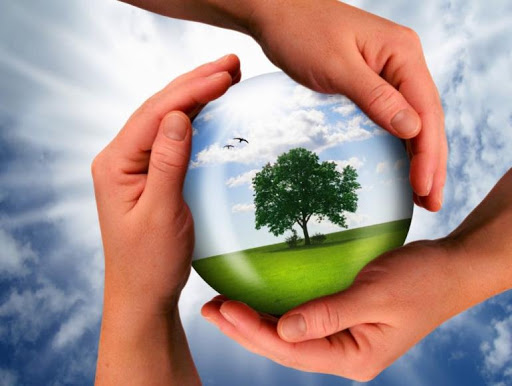 Экологическая безопасность
ктн, доц. каф. Обогащения полезных ископаемых и охраны окружающей среды
Толмачева Наталья Анатольевна
+7914-943-39-55tolmachovan@yandex.ru
1
Основные понятия и законы экологии
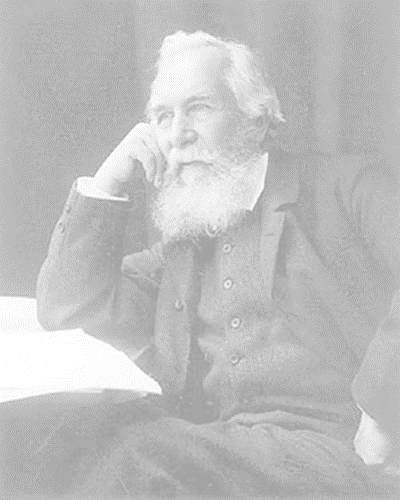 В современном понимании экология  - это наука, изучающая  взаимоотношения организмов, включая человека, между собой и окружающей средой. 

Что является предметом исследования экологии? Как часть биологического цикла, экология – наука о местообитании живых существ, их взаимоотношении с окружающей средой. Экология изучает организацию и функционирование экологических систем различных уровней, вплоть до глобального, т. е. до биосферы.

Термин "экология" впервые был предложен в 1866 г. немецким естествоиспытателем Эрнестом Геккелем и в дословном переводе с греческого обозначает науку о местообитании ("ойкос" -дом, жилище; "логос" – учение, наука)
2
В зависимости  от  решаемых  задач экологию подразделяют на общую, социальную и прикладную
Экология
Прикладная (вопросы допустимого воздействия человека на среду и рационального природопользования)
Общая (взаимоотношения организмов со средой в естественных условиях)
Социальная (взаимоотношения в системе «общество-природа»)
3
Основные задачи экологии:

изучение с позиций системного подхода общего состояния современной биосферы планеты, причин его формирования и особенностей развития под влиянием природных и антропогенных факторов; 

прогноз динамики состояния биосферы; 

разработка путей гармонизации взаимоотношений человеческого общества и природы, сохранение способности биосферы к самовосстановлению и саморегуляции с учетом основных экологических законов и общих законов оптимизации взаимосвязей общества и природы.
4
Экологические кризисы в истории человечества
1. Кризис консументов - использование огня и применение примитивных орудий охоты стали причиной первого экологического.
2. Кризис продуцентов - очистка земель от леса для распашки с помощью выжигания деревьев и замена их агроценозами.
3. Кризис редуцентов - кризис физического и химического загрязнения биосферы отходами производства.
4. Научно-техническая революция с глобальными экологическими кризисами (термодинамический кризис и кризис надежности экологических систем).
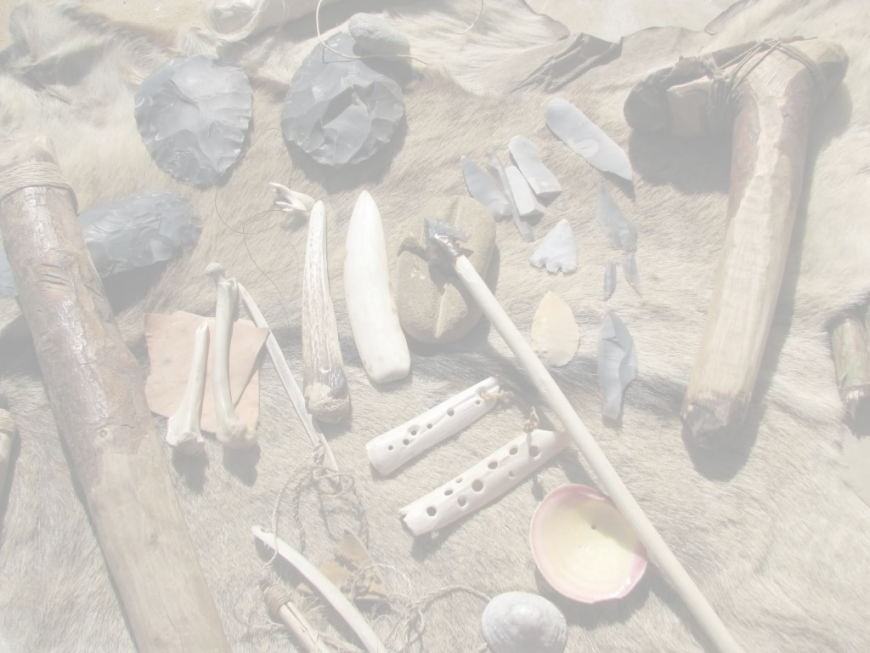 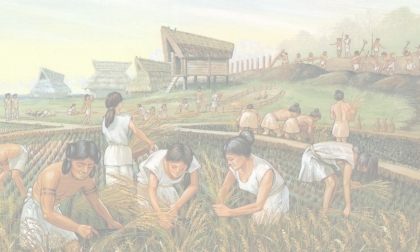 5
Оценка изменения глобальной площади леса за период с 2000 г. д.н.э. по 2000 г. н.э.
6
Тенденции изменения окружающей среды
7
Охрана окружающей природной среды - это совокупность международных, государственных и локальных (местных) административно - хозяйственных, технологических, политических, юридических и общественных мероприятий, направленных на сохранение, рациональное использование и воспроизводство природы Земли и ближайшего к ней космического пространства в интересах существующих и будущих поколений людей. 

Рациональное природопользование – такое природопользование, которое обеспечивает комплексное полезное использование изъятых у природы ресурсов, малоотходное и экологически чистое производство, восстановление и сохранение природных ресурсов.
8
Природопользование. Основные понятия
Природа – замкнутая самодостаточная саморазвивающаяся система, которая без вмешательства человека поддерживается в равновесном состоянииПриродная среда – среда обитания и производственной деятельности человека, включая элементы искусственно созданной среды.Природные ресурсы – ресурсы, образовавшиеся в природной среде в результате естественных процессов
Природопользование – использование и воспроизводство природных ресурсов
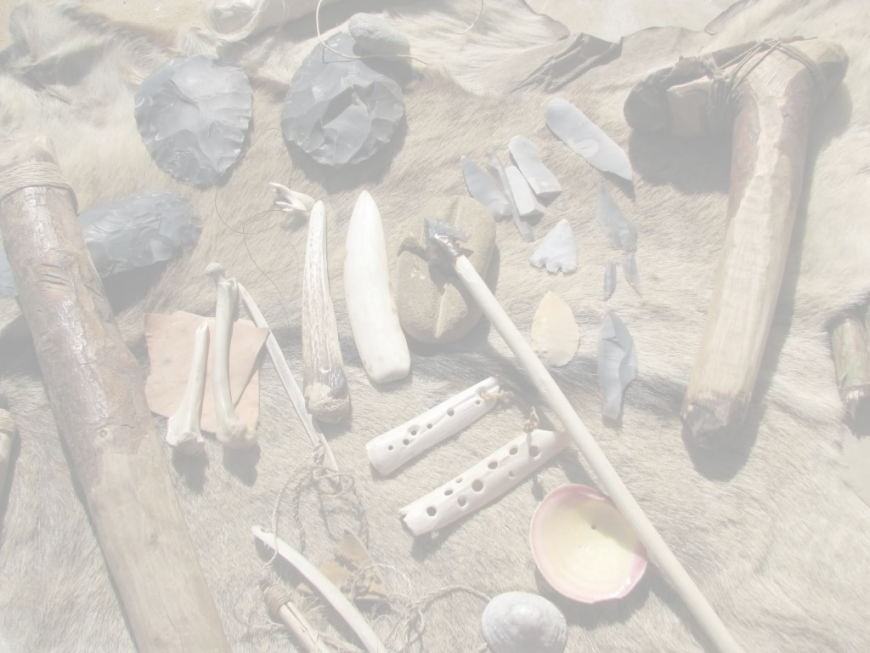 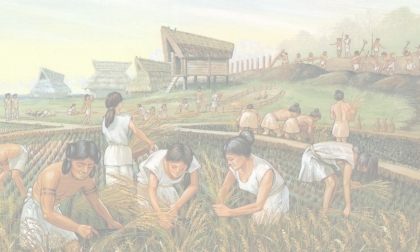 9
классификация и оценка  природных ресурсов
Природные ресурсы
10
классификация и оценка  природных ресурсов
11
Защита окружающей человека среды - это комплекс международных, государственных, региональных и локальных (местных) административно - хозяйственных, технологических, политических, юридических и общественных мероприятий, направленных на обеспечение социально - экономического, культурно - исторического, физического, химического и биологического комфорта, необходимого для сохранения здоровья человека.

Здоровье человека - критерий состояния окружающей среды, а организм человека - это инструмент, позволяющий оценивать это состояние.
12
Экологическая безопасность — одна из составляющих национальной безопасности, совокупность природных, социальных, технических и других условий, обеспечивающих качество и безопасность жизни и деятельности проживающего (либо действующего) на данной территории населения. (с точки зрения государства)

Единым критерием оценки (ЕКО) экологической безопасности естественной экосистемы и её устойчивости является нерушимость естественного биотопа (жизненное пространство определенного биоценоза) основного биоценоза (это комплекс организмов, который существует в данном биотопе) и его способность к восстановлению при антропогенном воздействии.


Единым критерием оценки (ЕКО) экологической безопасности искусственной экосистемы является качество жизни и здоровья населения.
Экологическая безопасность - это также процесс обеспечения защищенности жизненно важных интересов личности, общества, природы, государства и всего человечества от реальных или потенциальных угроз, создаваемых антропогенным или естественным воздействием на окружающую среду. (с точки зрения индивидуума)

 Объектами экологической безопасности являются права, материальные и духовные потребности личности, природные ресурсы и природная среда или материальная основа государственного и общественного развития.

Политика экологической безопасности - это целенаправленная деятельность государства, общественных организаций, юридических и физических лиц по обеспечению экологической безопасности.
Система экологической безопасности — совокупность законодательных, технических, управленческих, медицинских и биологических мероприятий, направленных на обеспечение устойчивого развития. 






Экологическая безопасность достигается системой мероприятий (прогнозирование, планирование, управление и пр.), обеспечивающих минимальный уровень неблагоприятных воздействий на человека и природу при сохранении достаточных темпов развития промышленности, коммуникаций, сельского хозяйства.
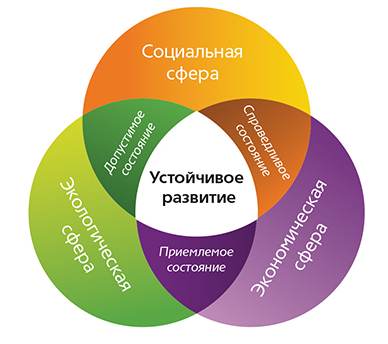 Биосфера – это общепланетарная оболочка - пространство, в котором живые организмы действуют или действовали как геологическая сила, формирующая облик Земли.
Термин биосфера был предложен в 1875 г австрийским геологом Эдуардом Зюссом (1831-1914), под которым он подразумевал совокупность живых организмов, заселяющих поверхность Земли, вместе со средой обитания. 

В 1914 г. Вернадский использовал этот термин в своей статье, а позднее создал учение о биосфере, придав новый смысл этому понятию.
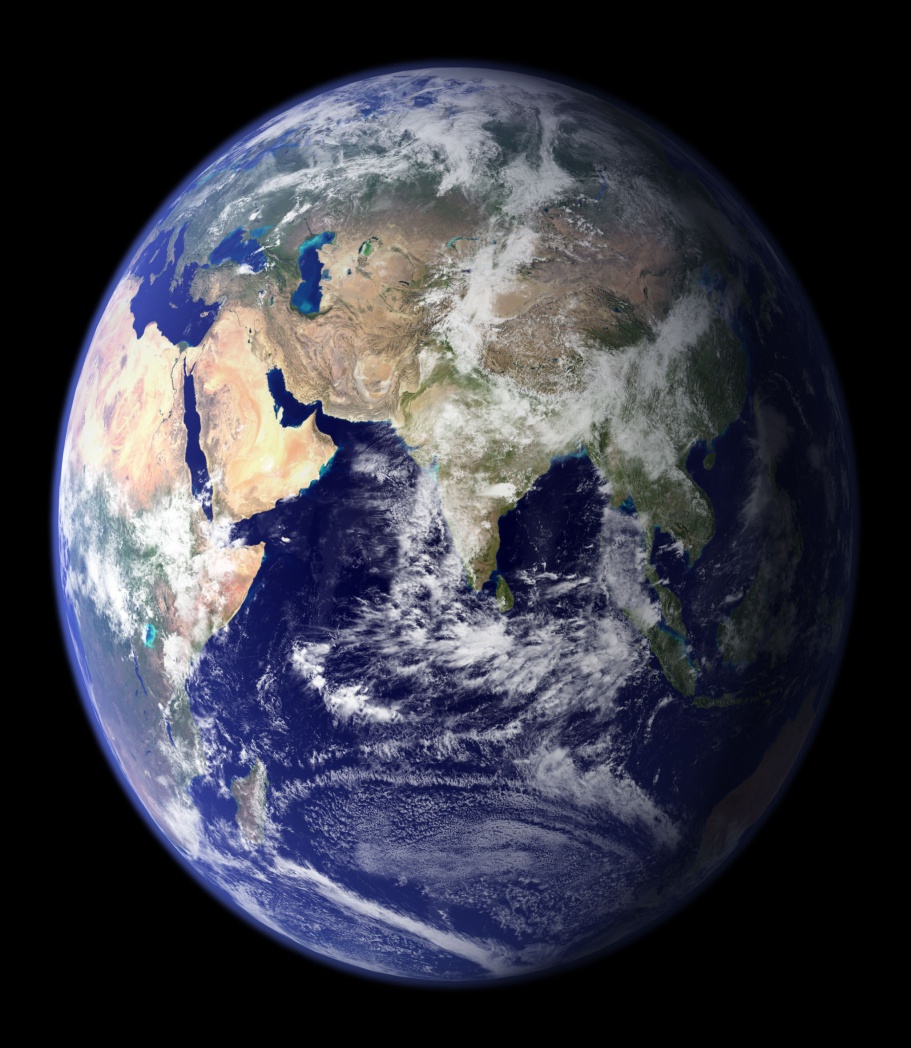 16
Биосфера охватывает:
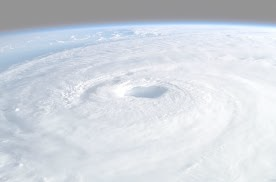 часть атмосферы до высоты озонового слоя – 16 км от поверхности Земли и 25 км на полюсах. Нет ни одного организма, который бы жил постоянно в воздушной среде. Лишь тонкий слой тропосферы (менее 10 км над Землей) можно считать наполненным жизнью. 


всю гидросферу: жизнь встречается до максимальных морских глубин (до 11 км –Марианская впадина); 


 часть литосферы: нижняя граница жизни в литосфере определяется температурой 100 С; в трещинах и нефтеносных скважинах живые организмы (бактерии) могут встречаться на глубине до 3 км от земной поверхности.
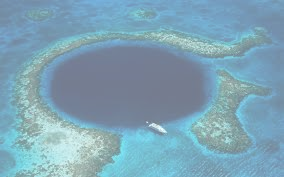 17
Биосфера является глобальной экосистемой и состоит из абиотических и биотических компонентов.

Абиотическая часть биосферы (неживая, неорганическая), освоенная живыми организмами, представлена водной (океаны, реки и др.), воздушной и твердой (почва, горные породы и др.) средой.

Биотическая часть состоит из живых организмов, осуществляющих важнейшую функцию биосферы – обмен веществ. Живые организмы осуществляют эту функцию благодаря своему питанию, дыханию и размножению, обеспечивая связь между всеми частями биосферы.
18
Живое вещество и его роль в биосфере
Живое вещество. Термин «живое вещество» ввел в научную литературу В.И. Вернадский.

Живое вещество - это совокупность живых организмов, существовавших или существующих в определенный отрезок времени и являющихся мощным геологическим фактором.

Живое вещество биосферы по химическому составу состоит в основном из кислорода (70 %), углерода (18 %), водорода (10 %), кальция (0,5 %), азота (0,3 %), калия (0,3 %), марганца (0,001 %), фосфора (0,07 %), серы (0,05 %), хлора (0,02 %), натрия (0,02 %) и железа (0,01 %). Все микроэлементы в сумме составляют 99,4 %.
19
В состав биосферы входит:
активное живое вещество; 



биогенное вещество - остатки живых организмов
 на разных стадиях разложения 
(ископаемые угли, нефть и др.);


биокосное - образование и сложение, которого обусловлено живыми и косными составляющими (например, почва и вода, продукты переработки горных пород живыми организмами). 




косные вещества - это вещества неживой 
природы, например, минералы.
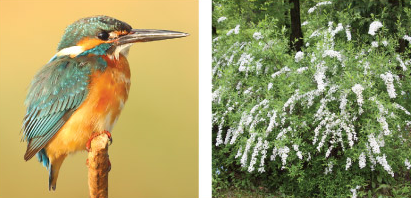 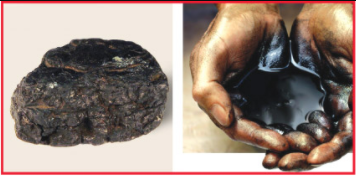 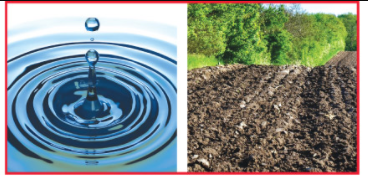 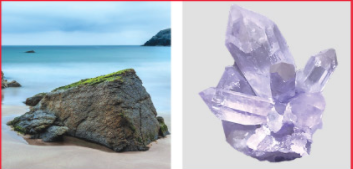 20
Основные свойства живого вещества
 К основным свойствам живого вещества относят:
Способность быстро занимать (осваивать) все свободное пространство. Например, площадь листьев растений, произрастающих на 1 га, равна 8-10 га. 
Движение не только пассивное, но и активное. Например, против течения воды, движения воздуха и т.д.
Устойчивость при жизни и быстрое разложение после смерти. 
Высокая приспособительная способность (адаптация) к различным условиям. 
Высокая скорость обновления живого вещества. Например, подсчитано, что для биосферы в среднем она составляет 6-8 лет, при этом для суши -14 лет.
21
Функции живого вещества

Газовая - способность изменять и поддерживать определенный газовый состав атмосферы.
Концентрационная - способность организмов концентрировать в себе рассеянные химические элементы, повышая их содержание по сравнению со средой на несколько порядков. 
Окислительно-восстановительная - это способность организмов интенсифицировать процессы как окисления, благодаря обогащению среды кислородом, так и восстановления, когда разложение органических веществ при недостатке кислорода.
22
Деструктивная - это разрушение организмами как самих остатков органического вещества, так и косных веществ. 
Транспортная - перенос веществ и энергии при активном движении организмов. 
Рассеивающая - противоположна концентрационной функции, рассеивание веществ при выделении организмами экскрементов, после гибели организмов.
Энергетическая - это запасание энергии в процессе фотосинтеза, передача ее по цепям питания и рассеивания.
Информационная - Организмы способны к получению активной (живой) информации. Они способны воспринимать, хранить и перерабатывать информацию.
23
Основные свойства биосферы
Биосфера - централизованная система. Центральным звеном систем является живое вещество.
Биосфера - открытая система. Ее «вход» - это поток солнечной энергии, «выход» - те образованные в процессе жизнедеятельности организмов вещества, которые в силу каких-либо причин вышли из биогеохимического круговорота, иногда на миллионы лет, например, запасы угля, нефти, сланцев и т.д.
Биосфера - саморегулирующая система. В настоящее время это свойство принято называть гомеостазом, при этом под ним понимается способность возвращаться в исходное состояние и гасить возникающие возмущения.
24
Биосфера - система, характеризующаяся большим разнообразием. Разнообразие обусловлено наличием разных сред жизни (водная, наземно-водная, почвенная, организменная), разнообразием природных и климатических зон и другими факторами. В настоящее время только описано свыше 2 млн. живых организмов (примерно 1,5 млн. животных, 0,5 млн. растений), полагают, что их больше описанного. Разнообразие - основное условие устойчивости биосферы

Важнейшее свойство биосферы - наличие в ней механизмов, обеспечивающих круговорот веществ. Только благодаря наличию круговоротов и неисчерпаемой солнечной энергии обеспечивается непрерывность процессов в биосфере, а значит ее бесконечное функционирование (существование).
25
Экономика природопользования как наука. Основные понятия
26